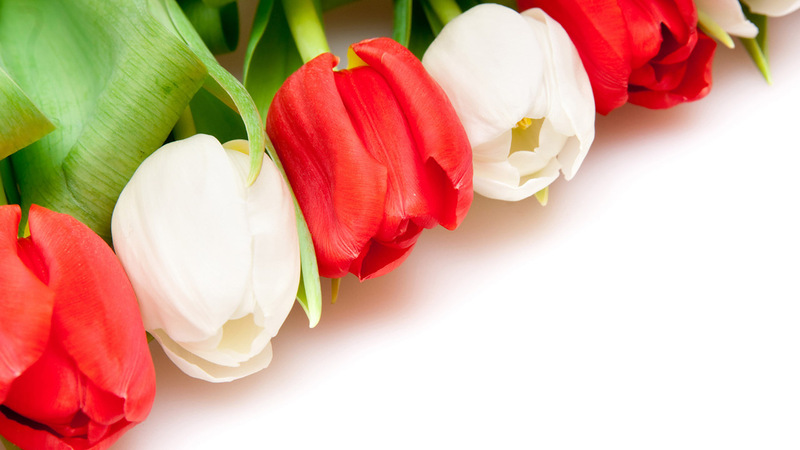 8 марта
2015 год
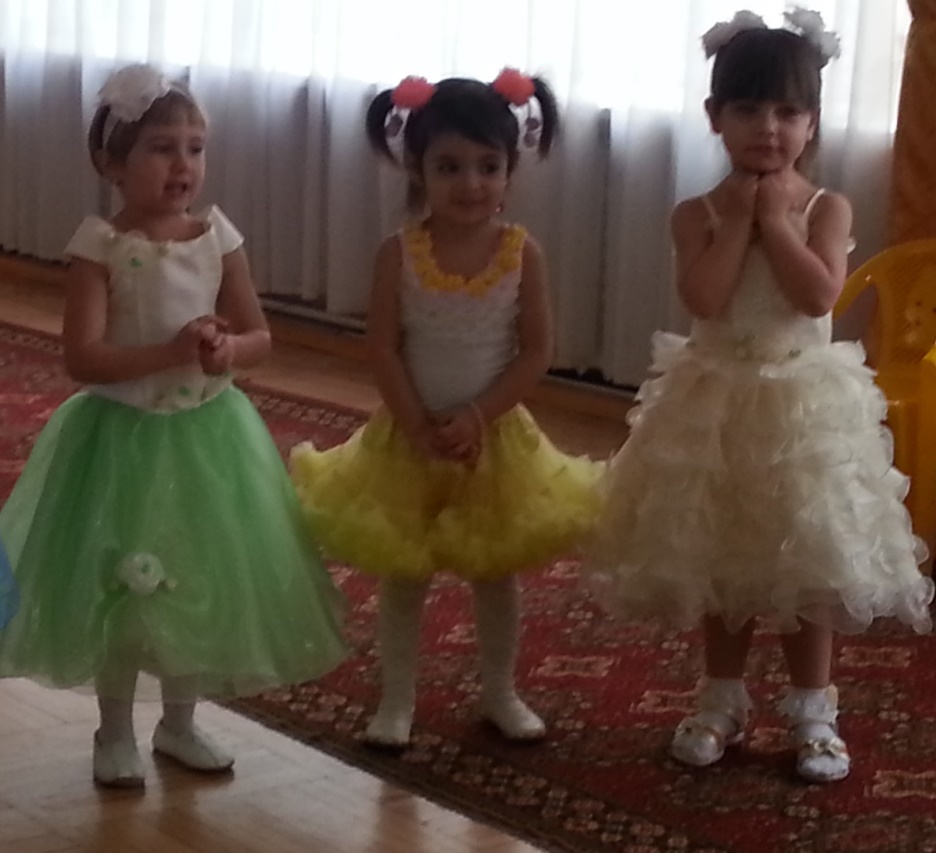 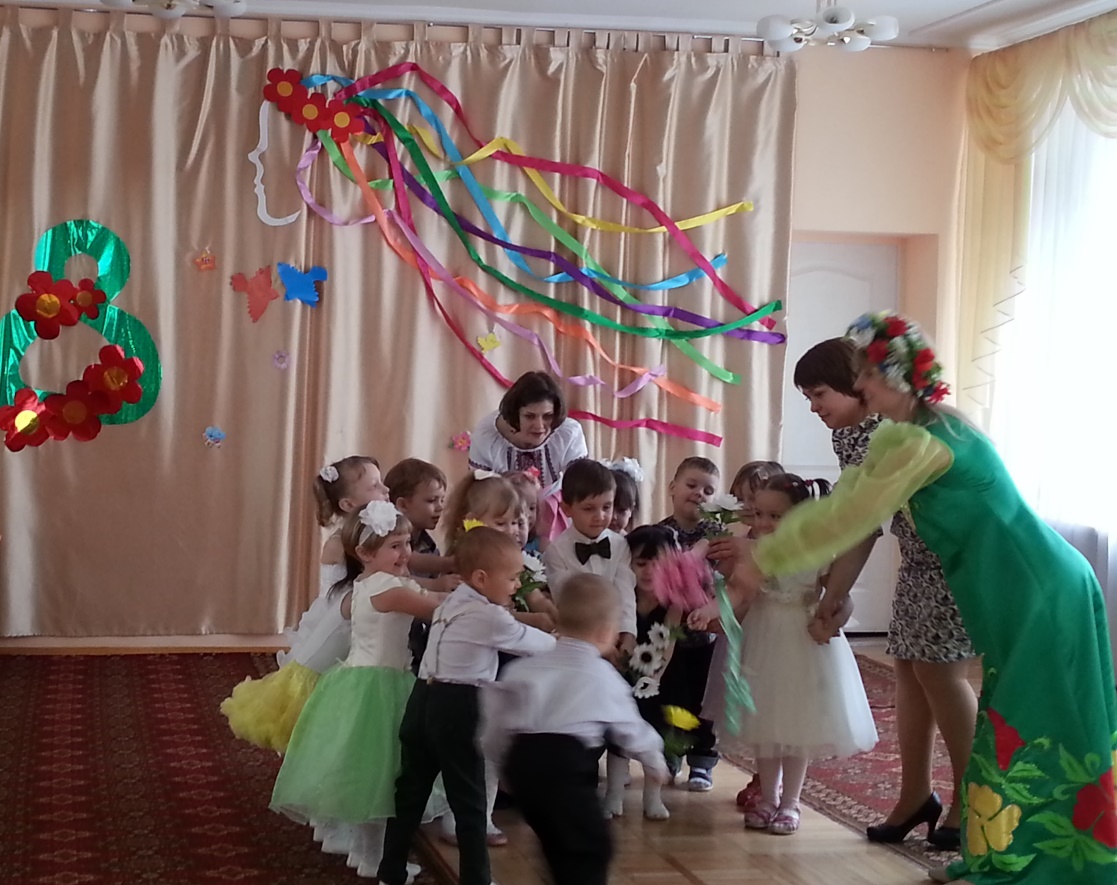 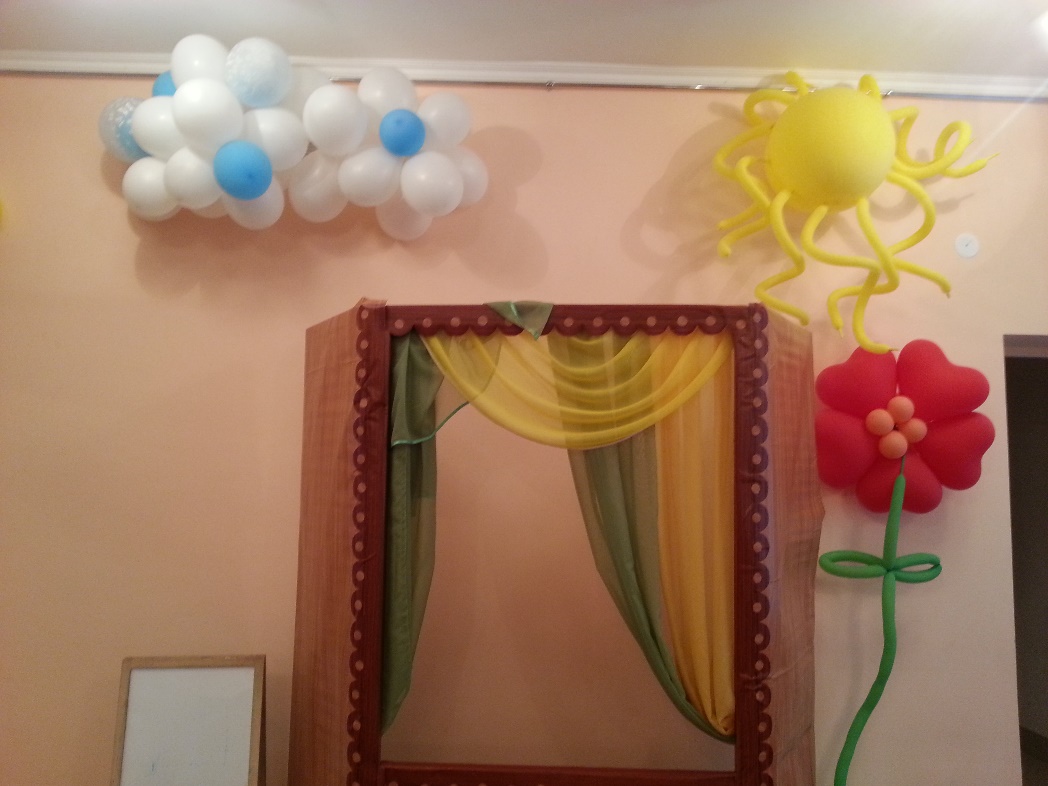 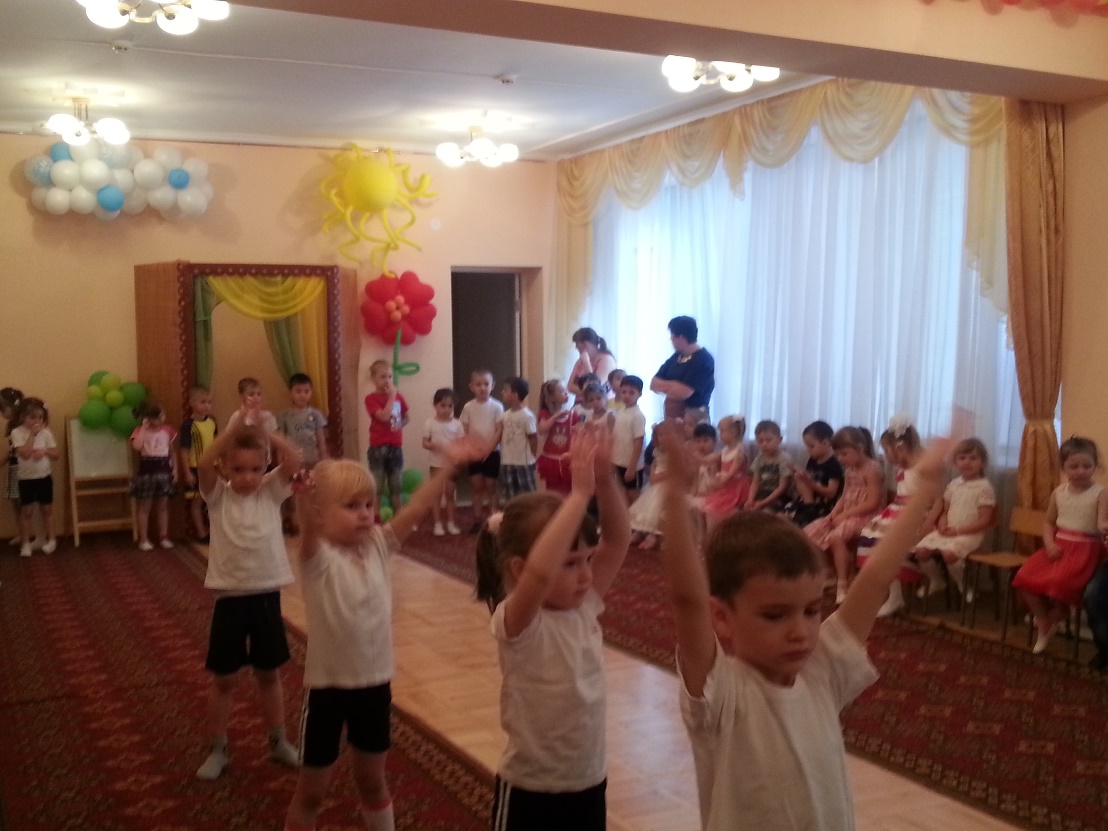